پیوست جلسه سوم
Reading the Master
حل معادله
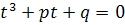 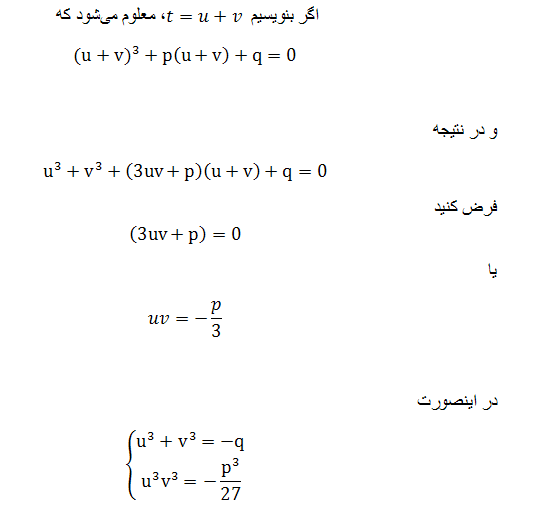 اما مالها و جذرهایی که با عددی برابر می‌شوند
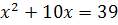 شکلی ترسیم می‌کنیم که از روی آن شکل علت نصف کردن جذر آشکار می‌گردد
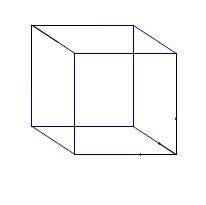 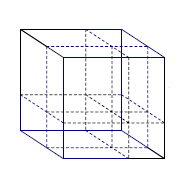